■　法改正施行　・・・　輸出貿易管理令別表第一及び外国為替令別表の改正
　　　　　　　　　　　　　　7項（半導体関連：前処理工程）　令和5年7/23より
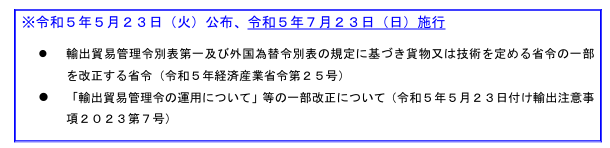 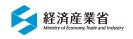 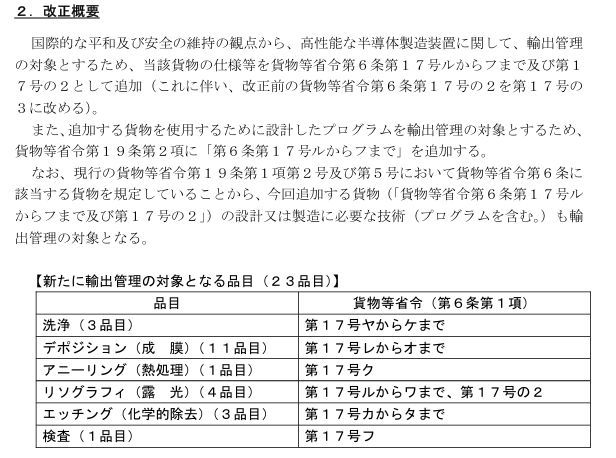 1
■　法改正施行　・・・　外国ユーザーリスト掲載機関の変更　
　　　令和5年12/11より　　706団体に増加　ロシア機関53機関に増加。
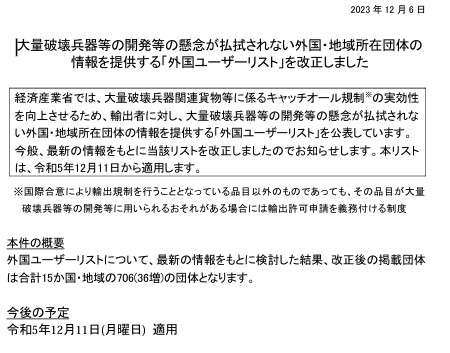 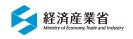 2
■　法改正施行　・・・　輸出貿易管理令別表第一及び外国為替令別表の改正　　　　　　　　　　　　　　　　　　　　　　
　　　　　　　　　　　　　　 2項、３の２項、5項、8項、10項、12項、13項、15項
　　　　　　　　　　　　　　 令和6年2/1より
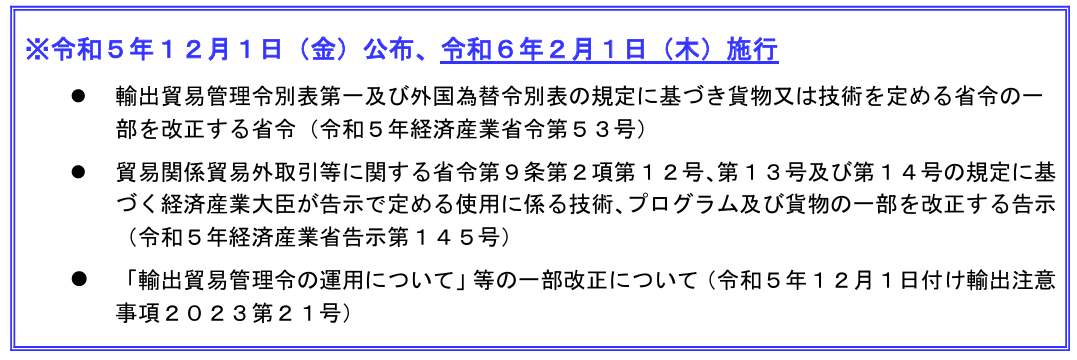 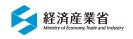 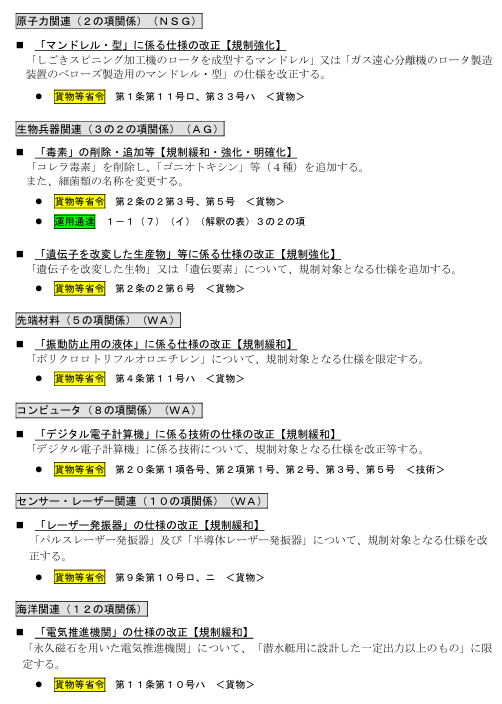 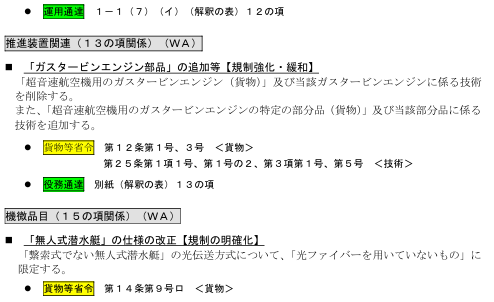 3